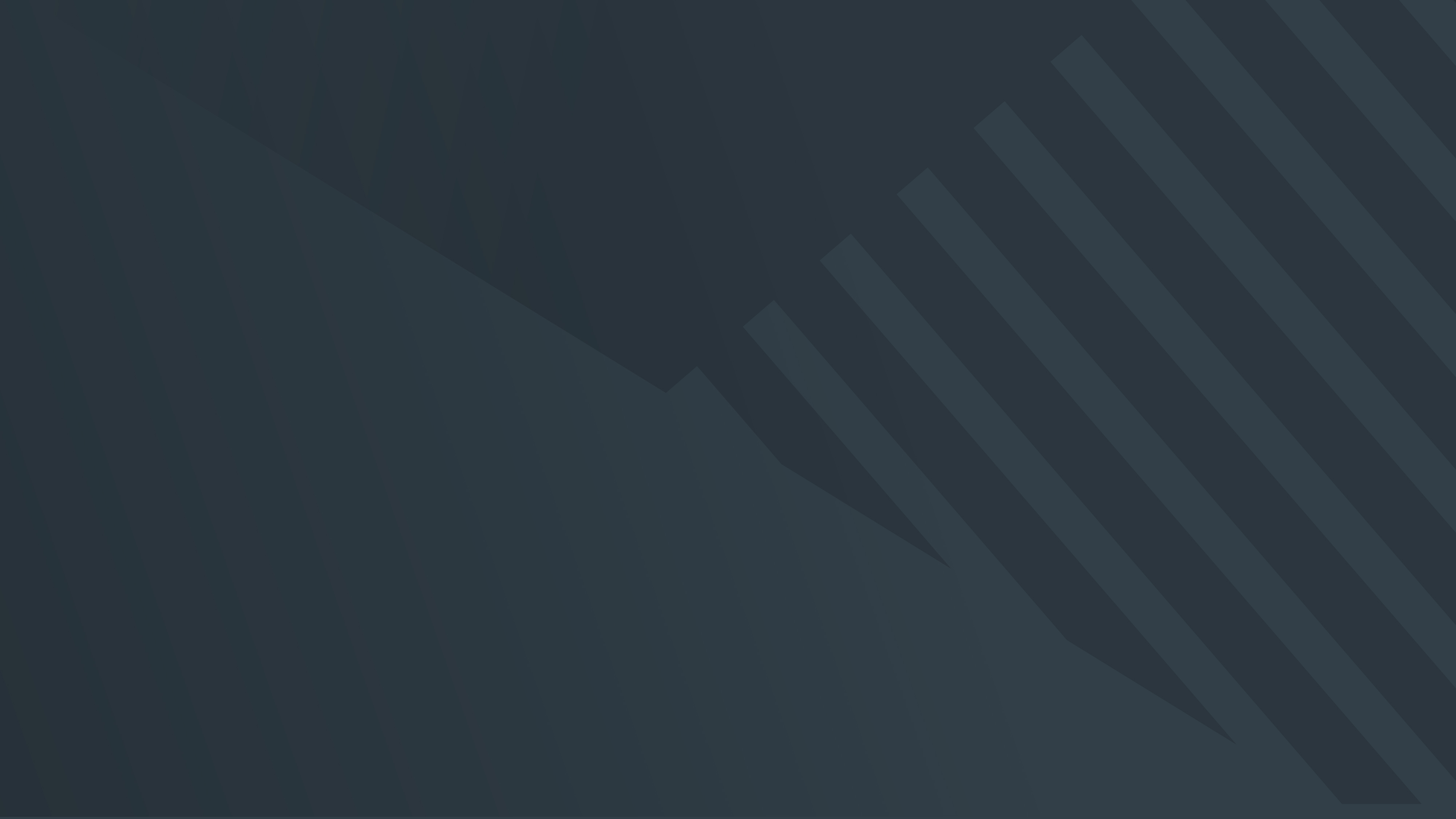 Good to great-
how to improve legal department performance and law firm relationships
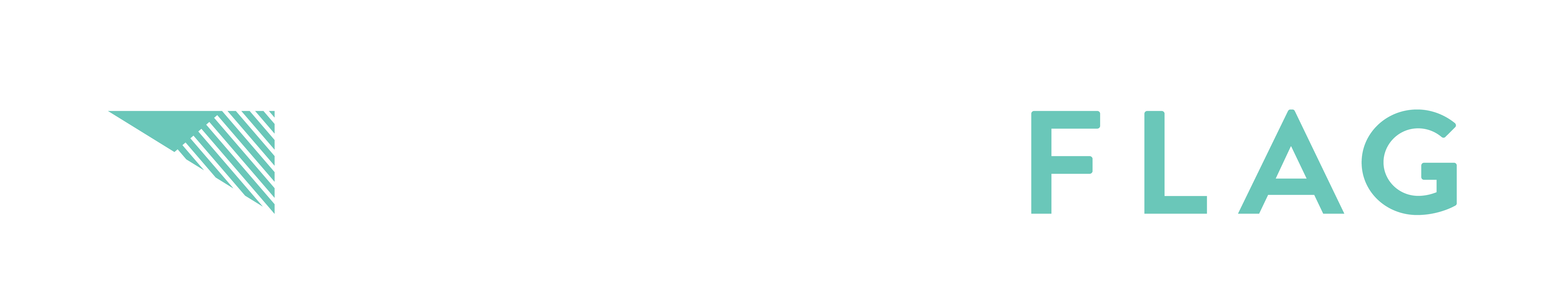